S3 INNOVATION
Properties of Sound
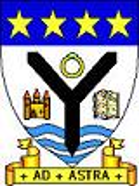 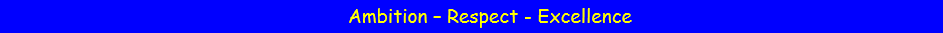 Starter – recall & revise
In your groups, write down as many facts about sound as you are able to remember
Circle the ones you are CERTAIN about
Underline any that you don’t all agree upon
Lesson TITLE:	properties of SOUND
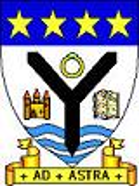 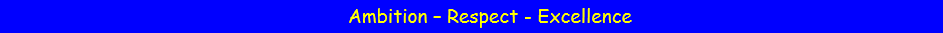 SOUND - revision
Sound is a form of energy 
All sources of sound vibrate, producing waves which travel away from the source
Sound waves are carried by particles in the materials they pass through
Sound can travel through solids, liquids and gases, but not through a vacuum
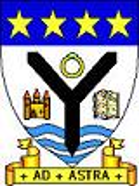 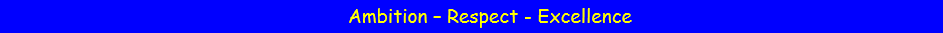 SOUND - revision
Sounds have important properties –
Loudness (VOLUME) – loud sounds carry more energy
Pitch (FREQUENCY) – low pitch sounds have low frequency
Sound waves can be viewed using an OSCILLOSCOPE
The waves displayed on an oscilloscope change with –
Loudness (VOLUME) – height of the waves (amplitude)
Pitch (FREQUENCY) – spacing of the waves (period)
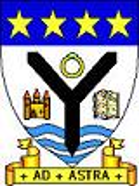 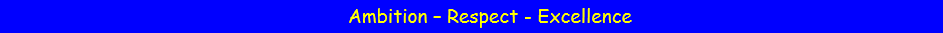 ‘Seeing’ sound
The apparatus below can be used to view sound waves.
signal generator
loudspeaker
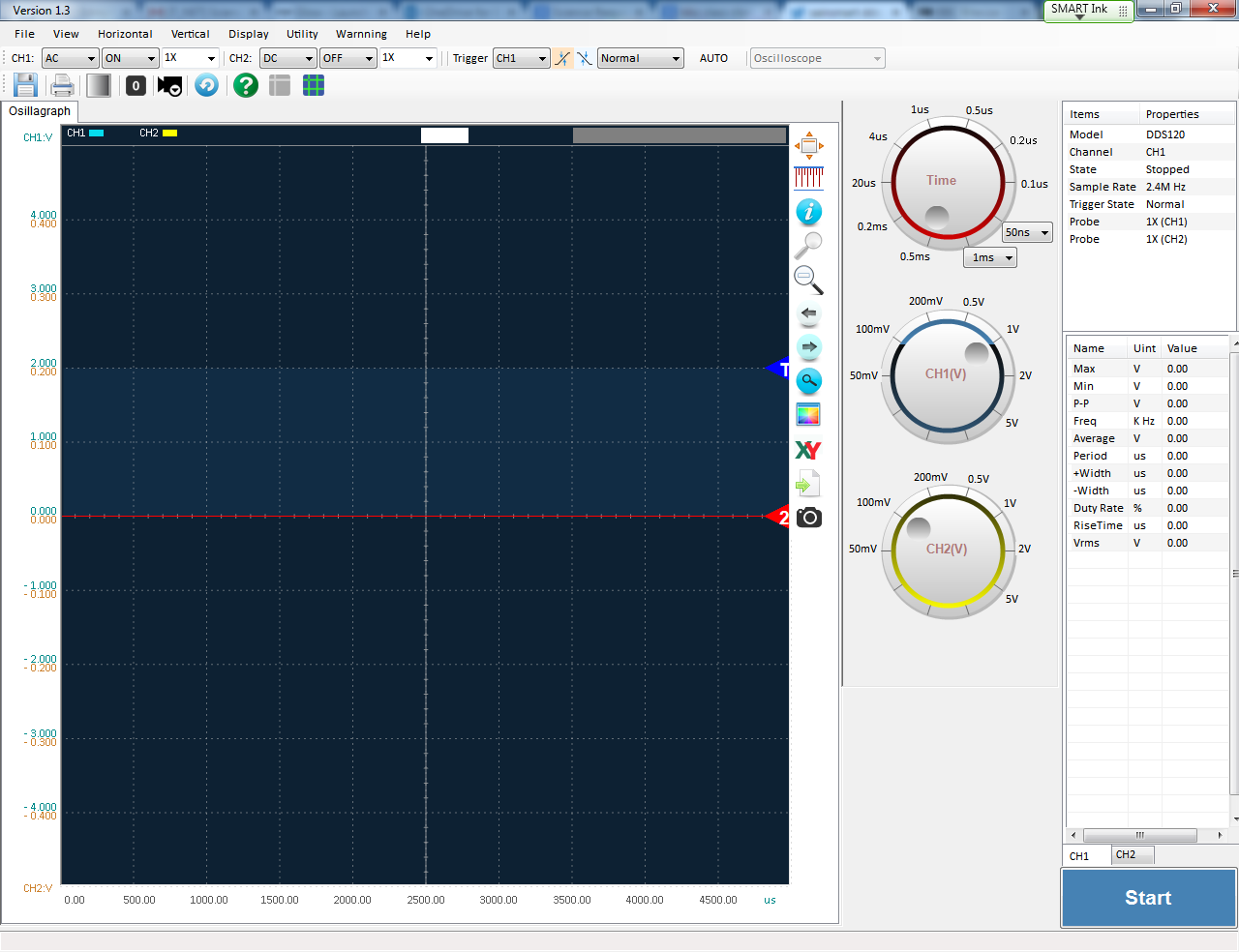 PC oscilloscope
PC
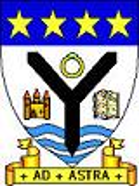 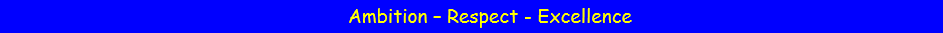 ‘Seeing’ sound
The wave displayed on the oscilloscope has two important features –
Amplitude – height of the wave above & below the centre line – relates to the volume
Period – spacing between one wave and the next – relates to frequency
amplitude
period
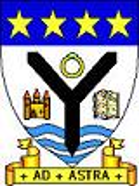 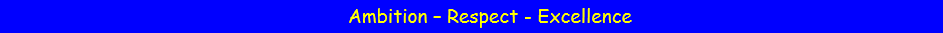 ‘Seeing’ sound
Changing the volume of a sound will change the amplitude –
LOUD sounds have a larger amplitude

QUIET sounds have a smaller amplitude
‘Seeing’ sound
Changing the frequency of a sound will change the period –
LOW sounds have a longer period (fewer waves on screen)

HIGH sounds have a shorter period (more waves on screen)
VIDEO LINKS
The relationship between vibrations and sound (1.38)

How does sound travel through a solid? (2.20)

How frequency and amplitude affect pitch and loudness respectively (1.17)
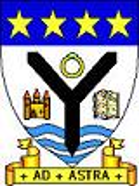 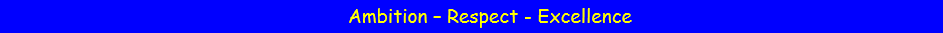